Strategies for Treatment of Complex Malignancies
Patrick C. McGrath, M.D., F.A.C.S.
Professor of Surgical Oncology
Ward O Griffen Endowed Chair of Surgery
Chief of General and Vascular Surgery
University of Kentucky Chandler Medical Center
Strategies for Treatment of Complex Malignancies
Discuss a series of scenarios where it may be beneficial to not proceed with surgery upfront
Discuss value of multidisciplinary planning for complex malignancies prior to surgery
GIST
59 y/o BF 15cm LUQ mass, lesser sac possibly involving pancreatic body/tail
CT staging
EUS to see origin of tumor and involvement of pancreas
Presented at Multidisciplinary GI Oncology Conference
Gleevec (TK inhibitor) neoadjuvantly
[Speaker Notes: My objectives today include the following]
How long on Gleevec preop?
Until point of maximal radiographic response.
[Speaker Notes: My objectives today include the following]
Presentation:18 x 14 x 8cm
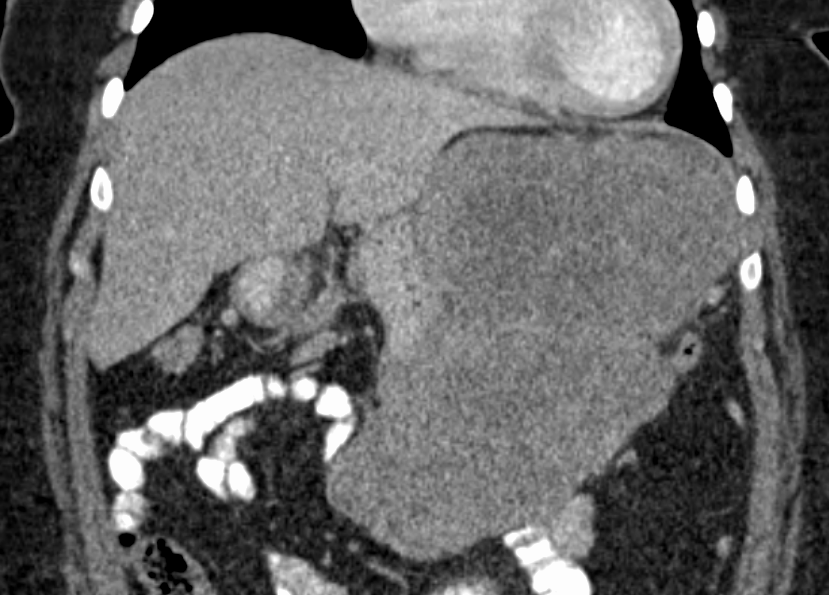 [Speaker Notes: My objectives today include the following]
6 Months Later: 13 x 9 x 7cm
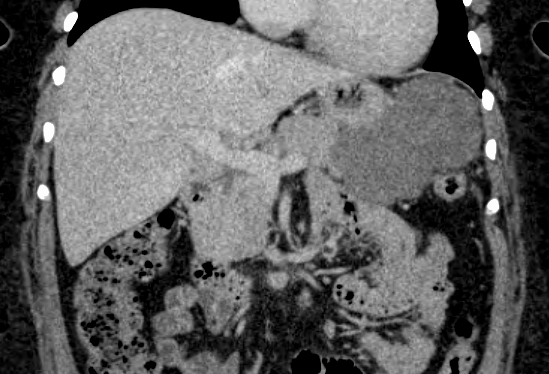 [Speaker Notes: My objectives today include the following]
9 Months Later: 12 x 9 x 7cm
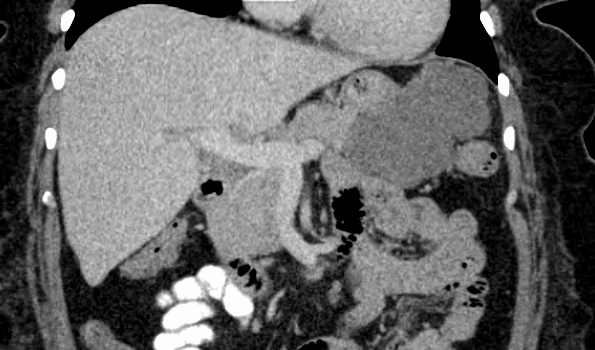 Maximal response:
2 scans in a row similar size
[Speaker Notes: My objectives today include the following]
OR
Open partial gastrectomy (posterior wall) with en bloc resection of GIST
Primary repair of stomach wall
Able to dissect tumor off the pancreas capsule (no invasion on EUS)
[Speaker Notes: My objectives today include the following]
Pathology Picture
[Speaker Notes: My objectives today include the following]
Pathology
GASTRIC MASS, RESECTION AND PARTIAL GASTRECTOMY (A):
     - HYALINIZATION AND OLD HEMORRHAGE, NO RESIDUAL VIABLE TUMOR IDENTIFIED,
ypT0, yN0.
     - MARGINS OF RESECTION NEGATIVE FOR TUMOR.
[Speaker Notes: My objectives today include the following]
Gastrointestinal Stromal Tumors(GIST)
Rare sarcoma
Gain of function mutation in tyrosine kinase (c-KIT proto-oncogene)
Gleevec- tyrosine-kinase inhibitor 
Prognosis	
Mitotic rate
Tumor size
Tumor location
GIST- risk assessment
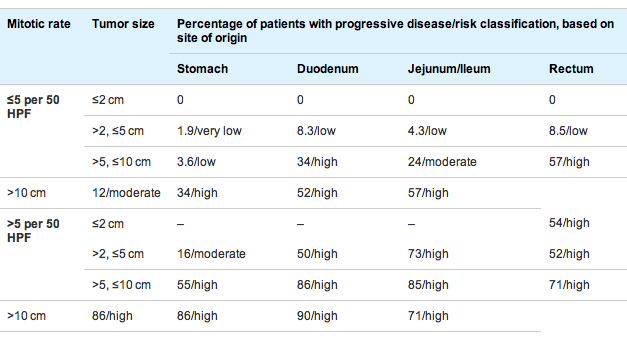 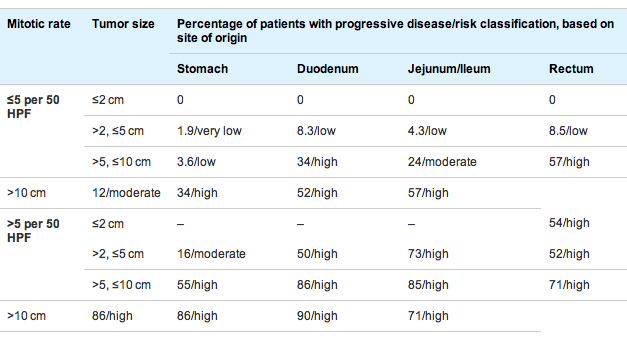 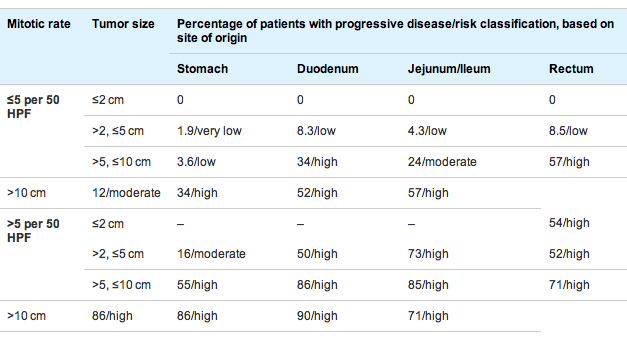 GIST, Tx
Primary Dz
Surgery – all lesions > 2 cm
Gleevec
Initially used for metastatic dz only
Well-tolerated
GIST – high incidence of recurrence
Neoadjuvant- shrink tumor, tx to max response on CT
Adjuvant- decrease recurrence (1,2,5 years)
Recurrence free survival, 2 y= 83%
Pancreatic Ductal AdenoCa
34 HF presented w epigastric pain, no jaundice, but lap chole 6mo before… 
CT found panc head mass
EUS confirmed dx
CT staging: no mets, PV-SMV encasement
GI Onc MDC: Borderline Resectable PDAC
Pre-Therapy Procedures: metal stent
Neoadjuvant Therapy before Surgery
[Speaker Notes: My objectives today include the following]
Presentation
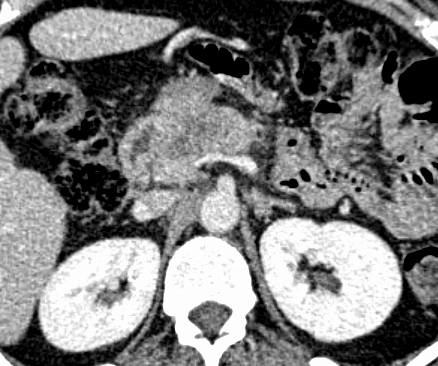 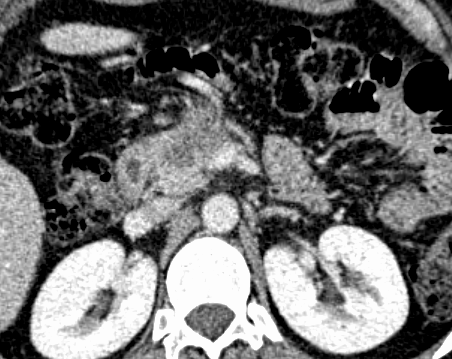 [Speaker Notes: My objectives today include the following]
Presentation
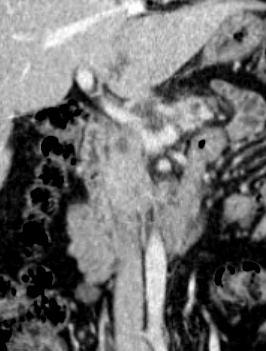 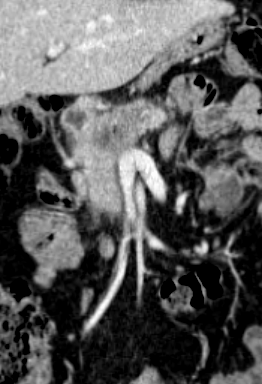 [Speaker Notes: My objectives today include the following]
Before and After NT
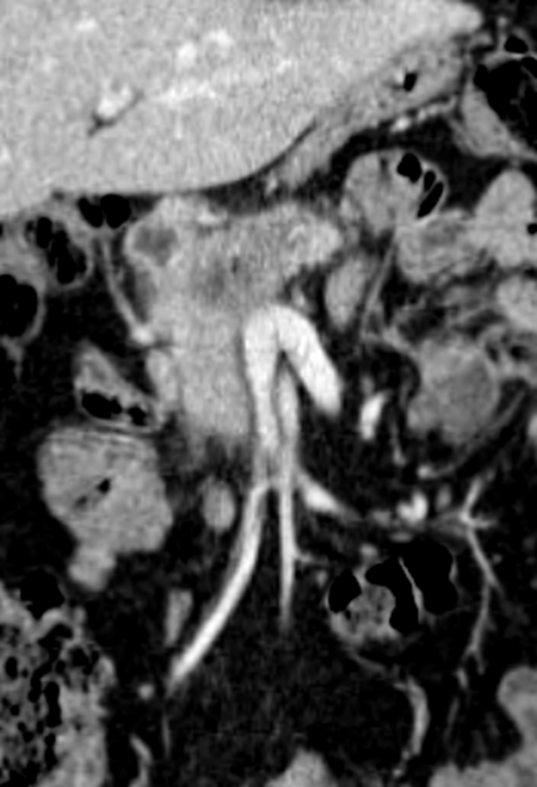 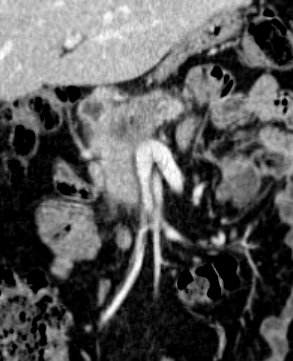 [Speaker Notes: My objectives today include the following]
BR PDAC Doesn’t Radiographically Respond - Can Use CA 19-9
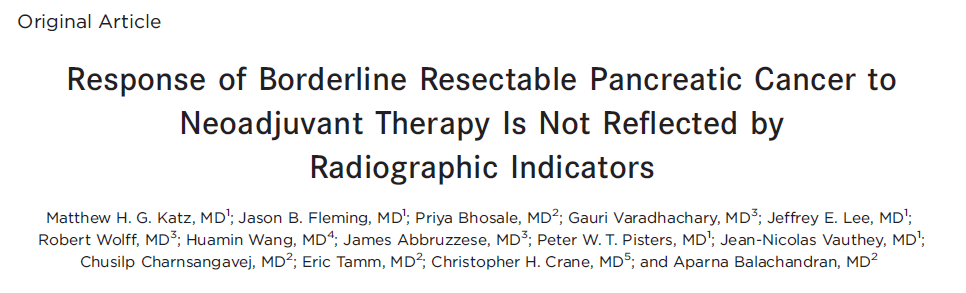 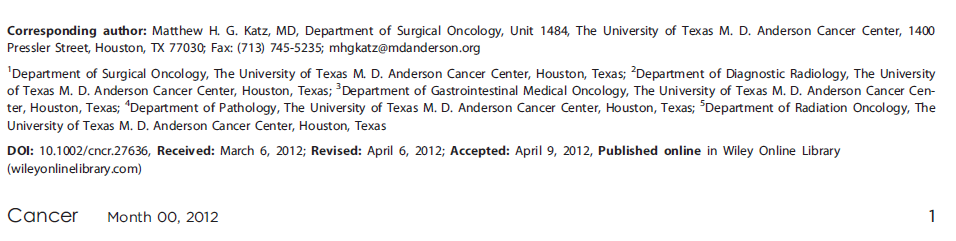 [Speaker Notes: My objectives today include the following]
This Patient’s CA 19-9: 191 to 39 Preop
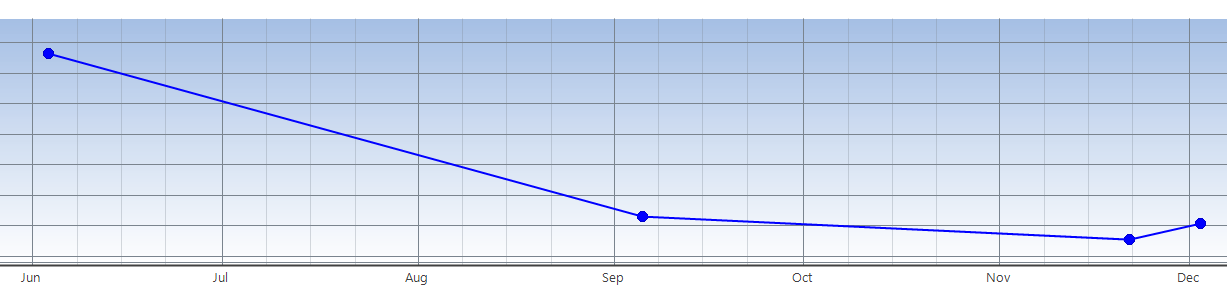 [Speaker Notes: Post-NT CA 19-9 offers a view of tumor biology that is far better than the starting value of CA 19-9.  Pts can be low, medium, or high producers at baseline.

Shown graphically, you can see that among resected pts, those who had CA 19-9 normalization, not just a random cutoff and not just an absolute decrease, had better survival than their resected counterparts who never normalized. The difference in median OS is 38 vs. 26 mo. This suggests that CA 19-9 normalization stratifies pts based on their tumor biology and response to cytotoxic therapy.

Interesting this marker of tumor biology is even useful for unresected patients, in which CA 19-9 normalization was associated with  a median OS of 15 mo vs. 11 mo.  Of note, 15 months median OS for borderline resectable PC is probably as good as or better than surgery alone without multimodality therapy.]
CA 19-9 Normalization and Survival
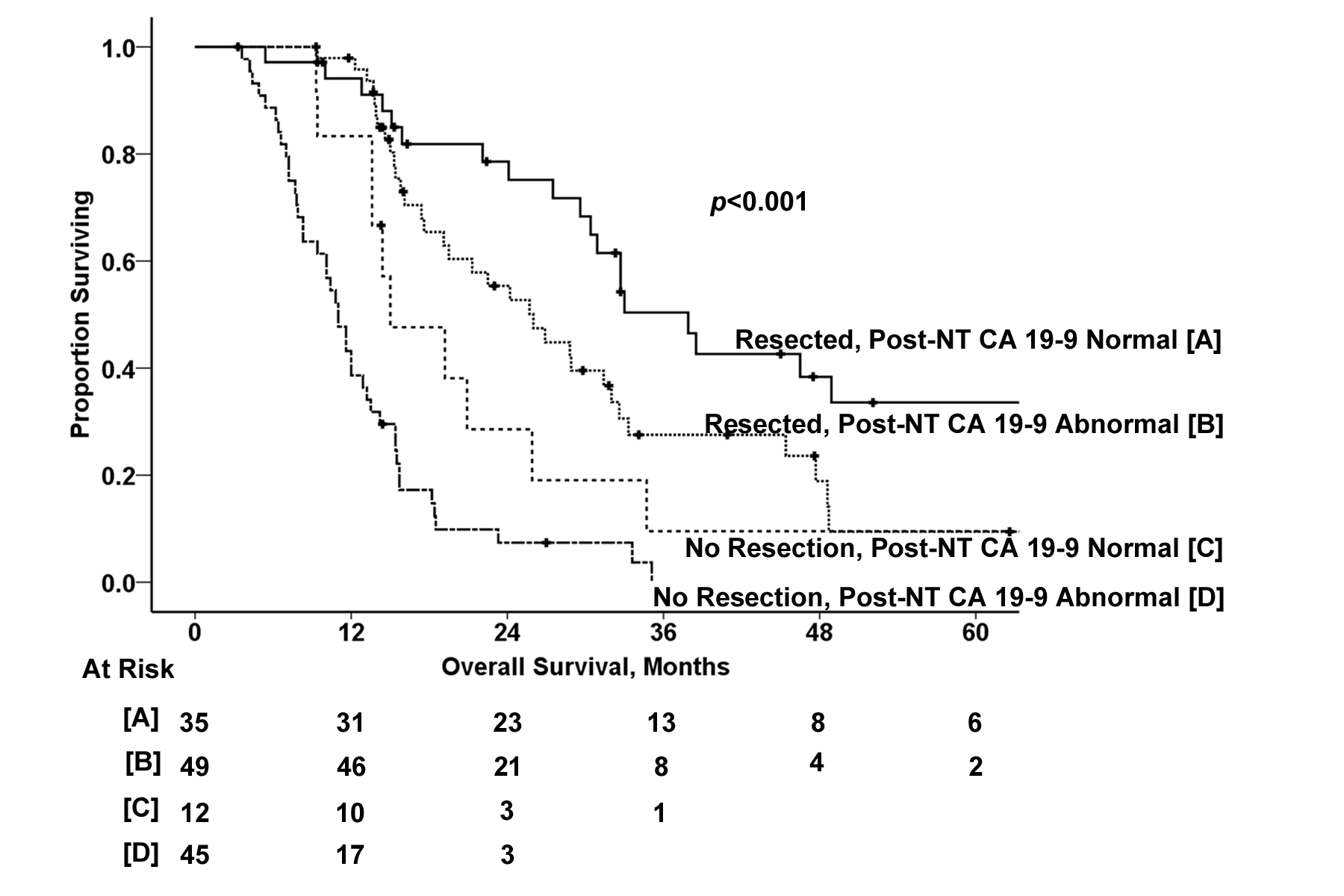 Tzeng HPB 2013
[Speaker Notes: Post-NT CA 19-9 offers a view of tumor biology that is far better than the starting value of CA 19-9.  Pts can be low, medium, or high producers at baseline.

Shown graphically, you can see that among resected pts, those who had CA 19-9 normalization, not just a random cutoff and not just an absolute decrease, had better survival than their resected counterparts who never normalized. The difference in median OS is 38 vs. 26 mo. This suggests that CA 19-9 normalization stratifies pts based on their tumor biology and response to cytotoxic therapy.

Interesting this marker of tumor biology is even useful for unresected patients, in which CA 19-9 normalization was associated with  a median OS of 15 mo vs. 11 mo.  Of note, 15 months median OS for borderline resectable PC is probably as good as or better than surgery alone without multimodality therapy.]
OR
Whipple with PV-SMV-SV junction resection
Preserved ileal/jejunal trunks of SMV and IMV
Coronary vein saved since it entered high in PV
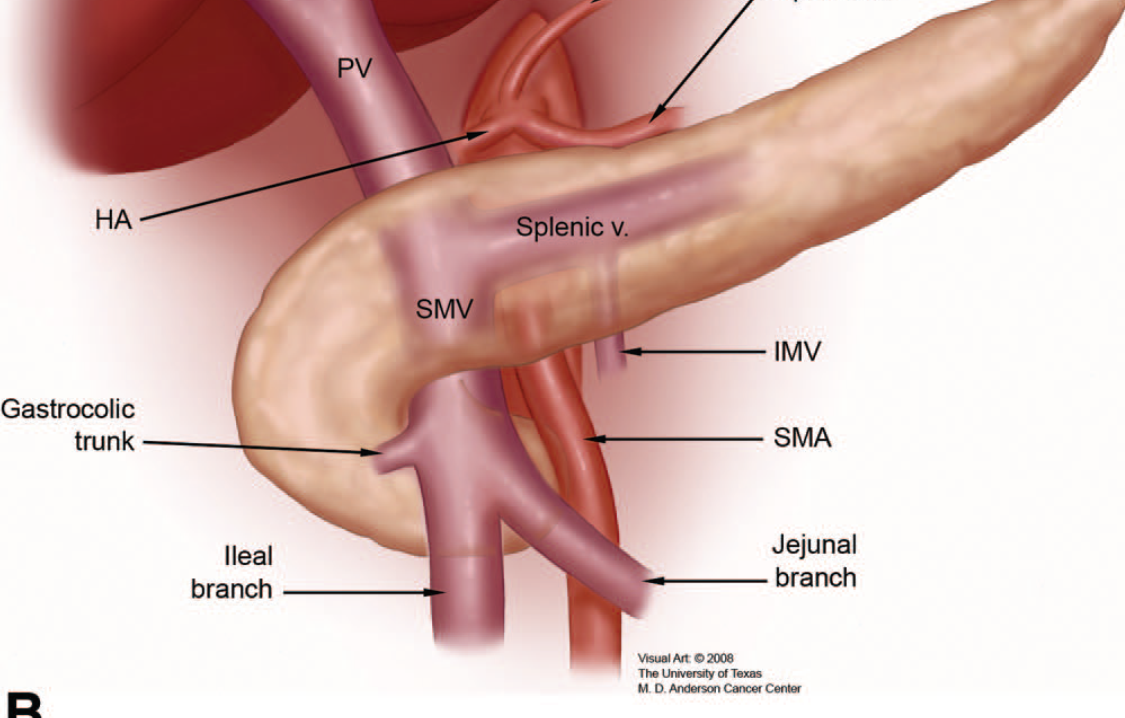 [Speaker Notes: My objectives today include the following]
Ready to Clamp PV-SMV
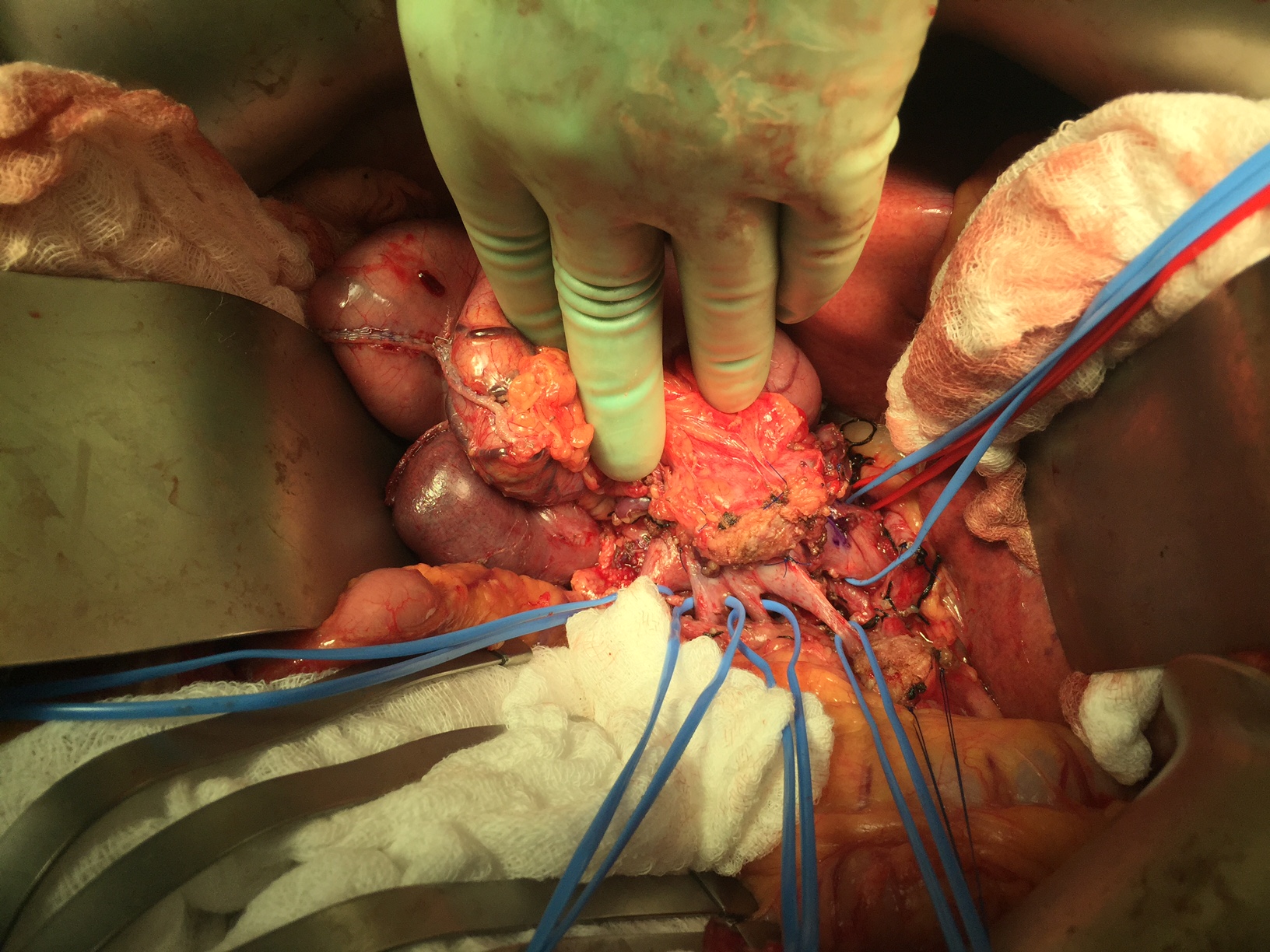 SMV-Ileal
SMV-Jejunal
IMV
Splenic
[Speaker Notes: My objectives today include the following]
End-to-End PV-SMV
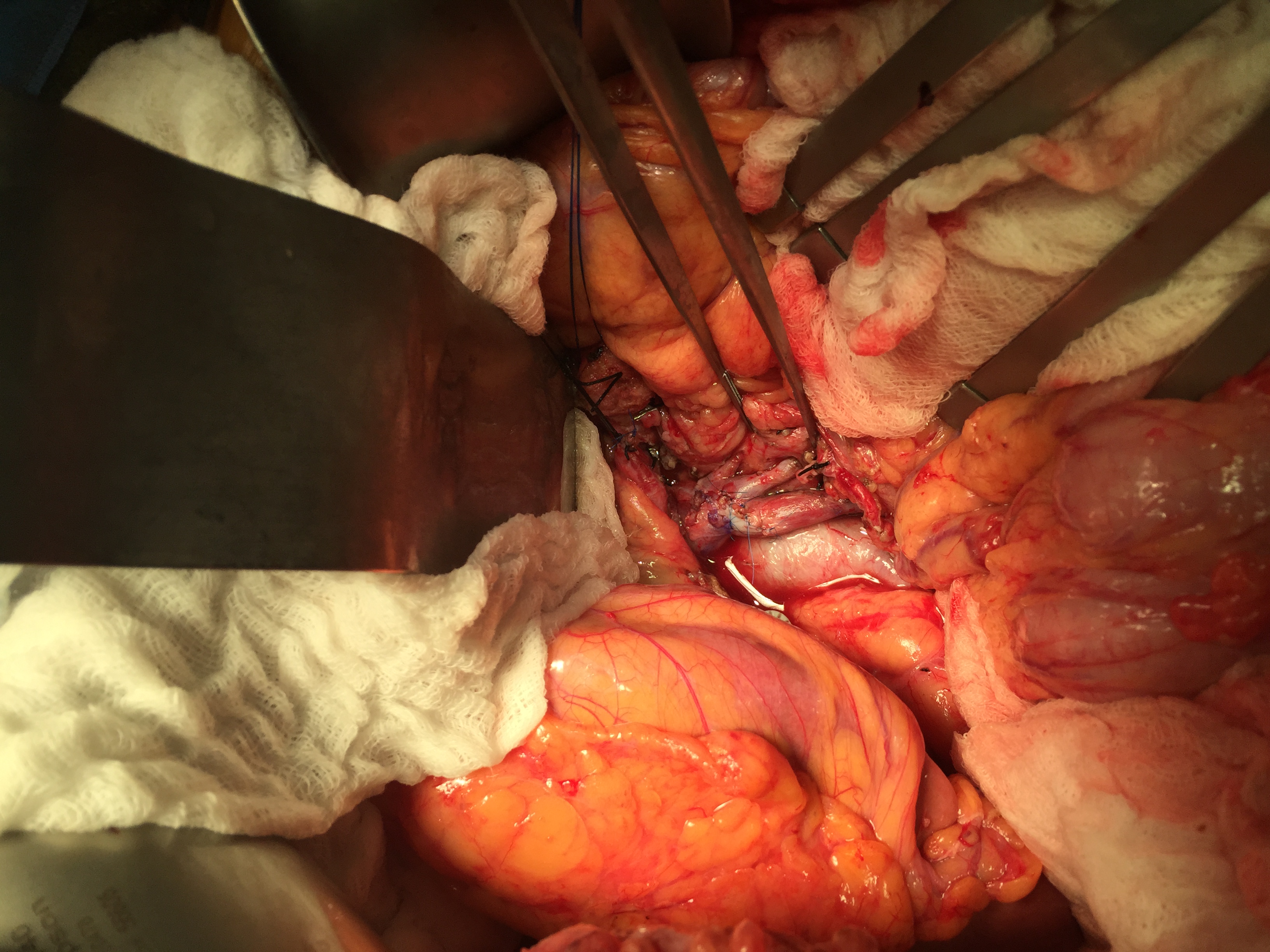 SMV-Ileal
SMV-Jejunal
IMV
[Speaker Notes: My objectives today include the following]
Pathology
HEAD OF PANCREAS, STOMACH, DUODENUM AND SUPERIOR MESENTERIC VEIN, WHIPPLE
RESECTION (A):
   - PANCREATIC DUCTAL ADENOCARCINOMA, STATUS POST NEOADJUVANT THERAPY 
(yPT3,yN0) - TUMOR EXTENDS INTO PERIPANCREATIC SOFT TISSUE AND INTO DUODENUM.
   - MARGINS OF RESECTION FREE OF TUMOR    - EXTENSIVE PERINEURAL INVASION.
   - NO TUMOR SEEN IN TWENTY LYMPH NODES (0/20).
OMENTUM, EXCISION (C):
   - NO TUMOR SEEN.
 LYMPH NODE, AORTO-CAVAL, EXCISION (D):
   - NO TUMOR SEEN IN ONE LYMPH NODE (0/1).
[Speaker Notes: My objectives today include the following]
NT Provides Prognostic Info
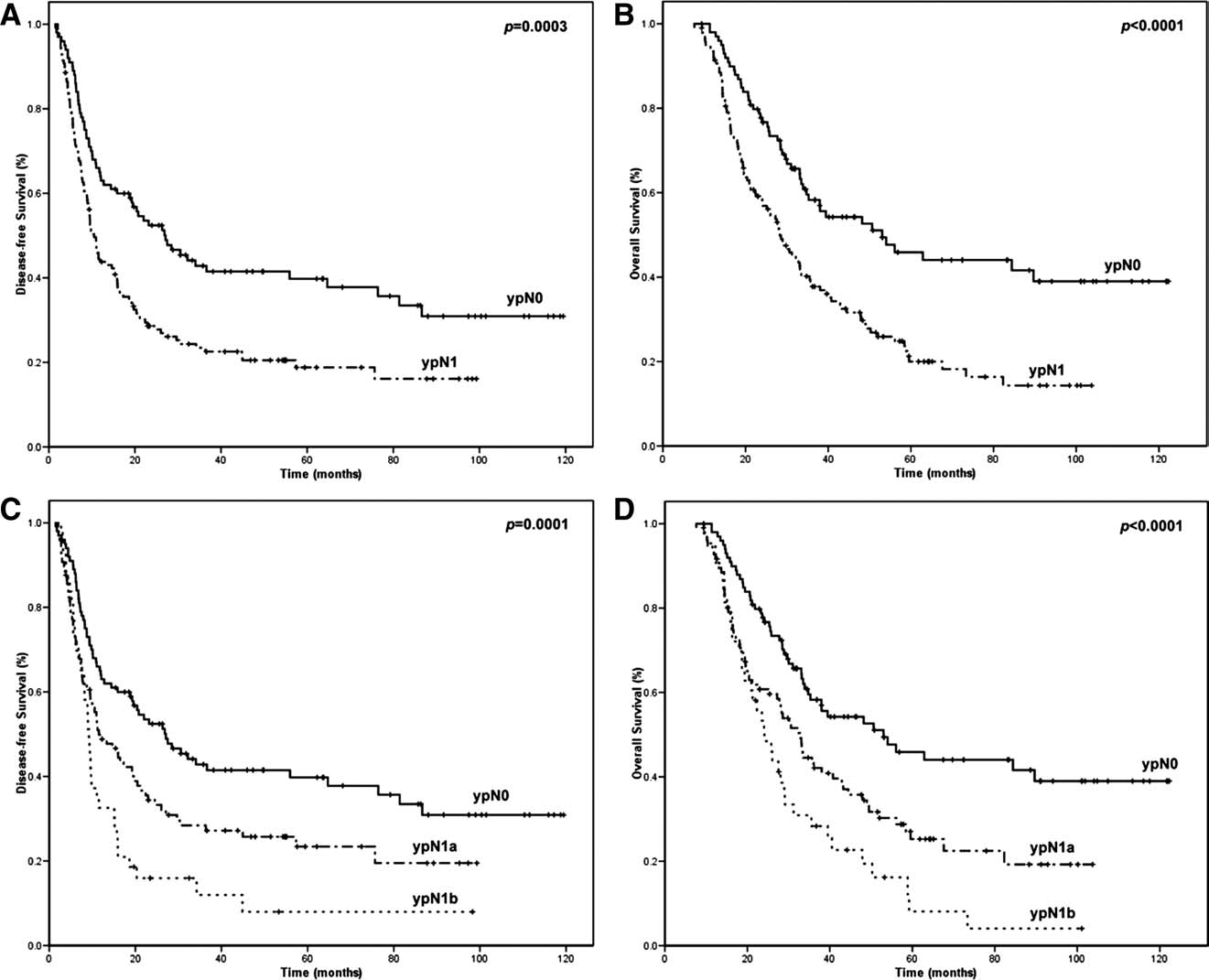 OS
DFS
1-3 LN
4+ LN
Estrella CANCER 2013
[Speaker Notes: Again, we need accurate CT staging and comprehensive clinical staging

Individualized sequencing depends on the above

Remember your goal as a surgeon is to help the patient complete MM tx, not just resection.]
OS for Patients with PR PDAC: MMT vs. No MMT Completion
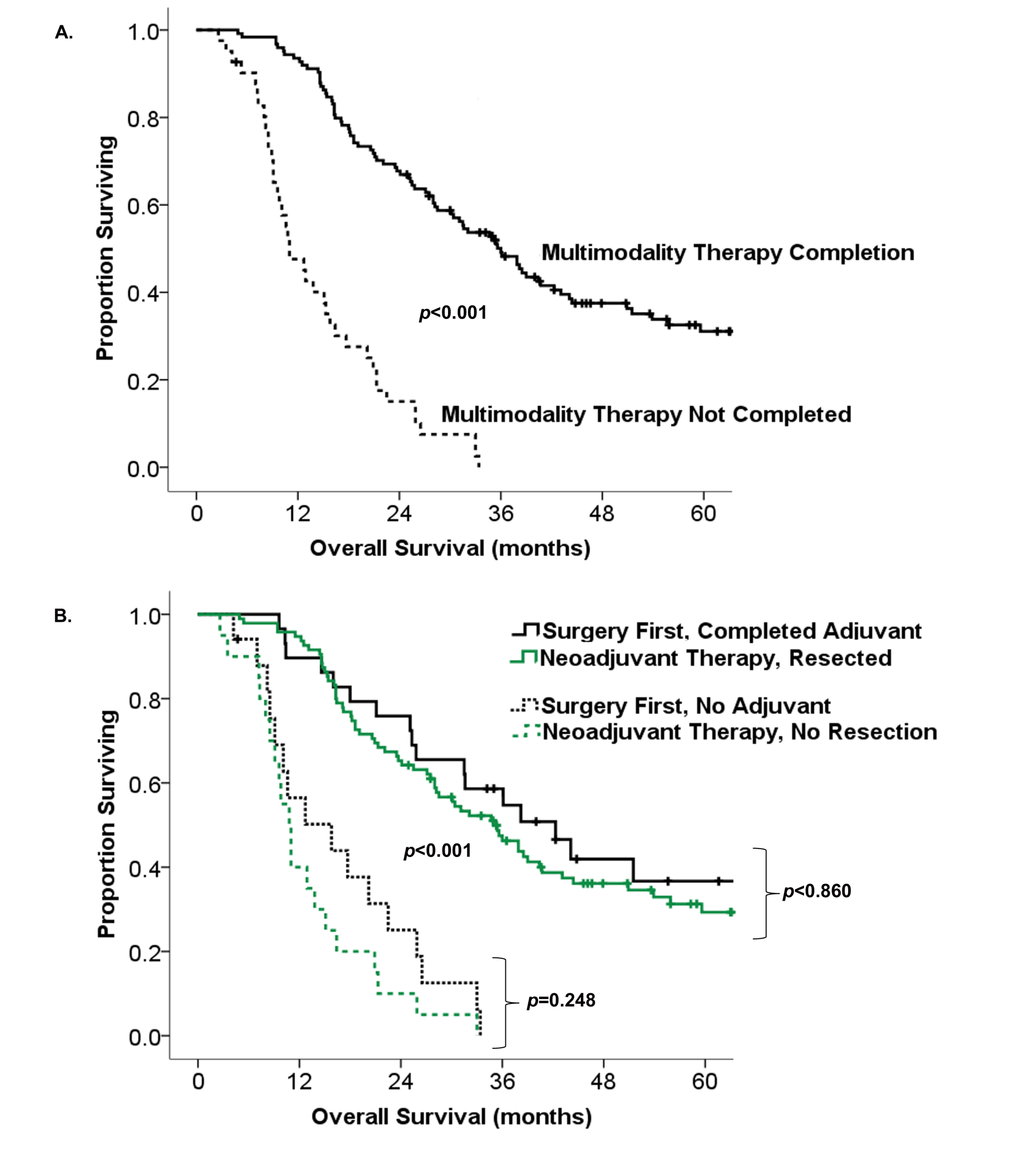 Median 36 months
Median 11 months
Tzeng JOGS 2013
OS Stratified by Sequencing and Postop Major Complications
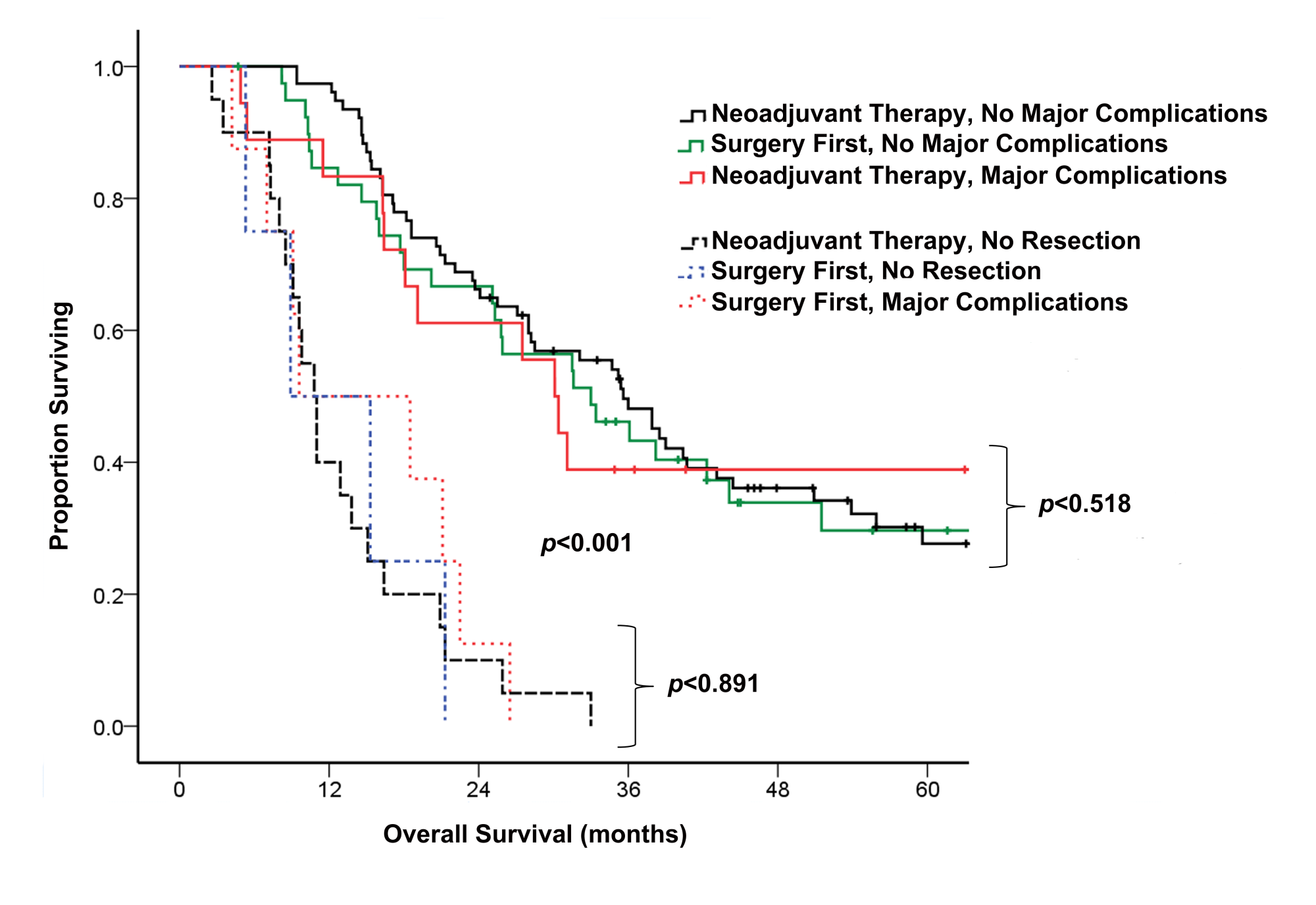 Tzeng JOGS 2013
[Speaker Notes: When resected NT patients suffered PMC, there was no significant decrease in median OS (no PMC 35.6 mo, 95% CI 29.5-41.7, vs. PMC 30.1 mo, 95% CI 24.1-36.1, p=0.936), in contrast to the negative effect of PMC in SF patients (no PMC 33.0 mo, 95% CI 20.8-45.2, vs. PMC 9.6 mo, 95% CI 0.001-22.6, p<0.001) (Figure 3).  SF patients who had PMC had OS durations comparable to patients receiving only chemotherapy and/or chemoradiation without resection.]
Siewert II GE Junction Cancer (Gastric Cardia Cancer)
66wm with “GEJ” mass – bx cancer
Staging: T3/4 N1 by CT scan with proximal stomach totally involved
GI Onc MDC Treatment Planning
Neoadjuvant Therapy before planned resection after re-staging
Chemo and XRT
[Speaker Notes: My objectives today include the following]
Gastric Cardia Cancer Presentation
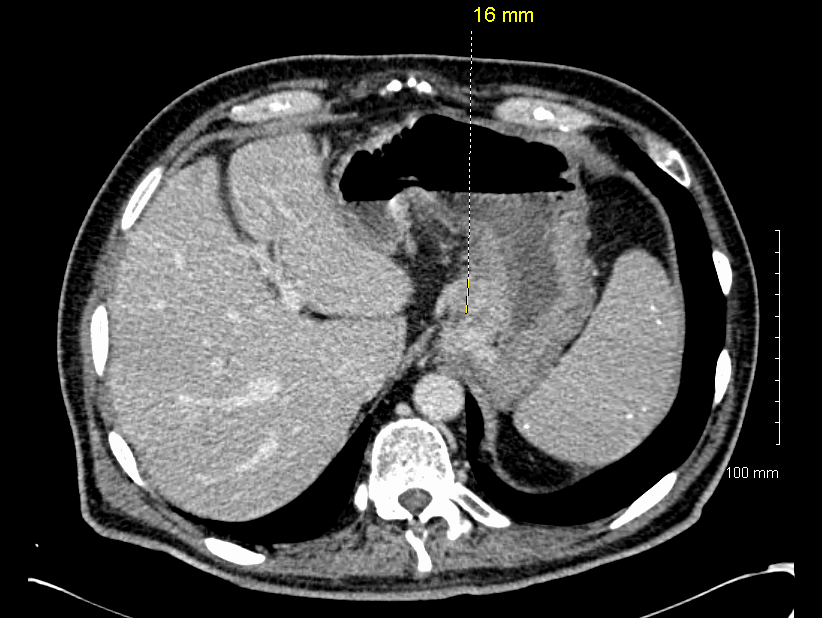 Cardia origin
T3/4 N1 by CT
[Speaker Notes: My objectives today include the following]
Gastric Cardia Cancer Re-Staging
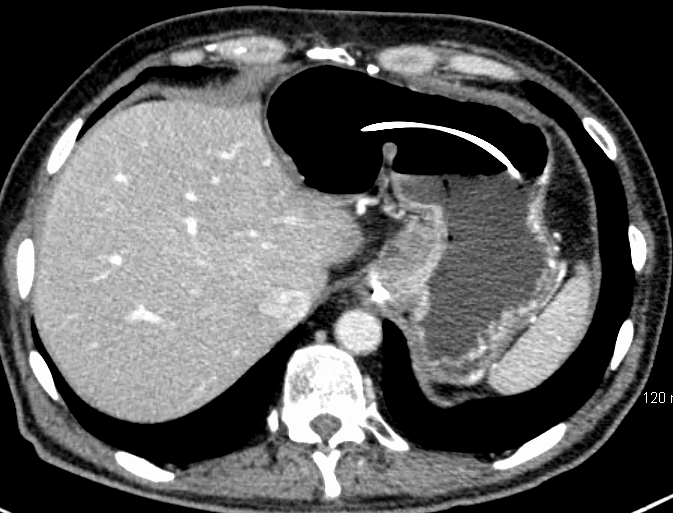 Less thickening in proximal stomach
[Speaker Notes: My objectives today include the following]
Esophagectomy vs. Total Gastrectomy?
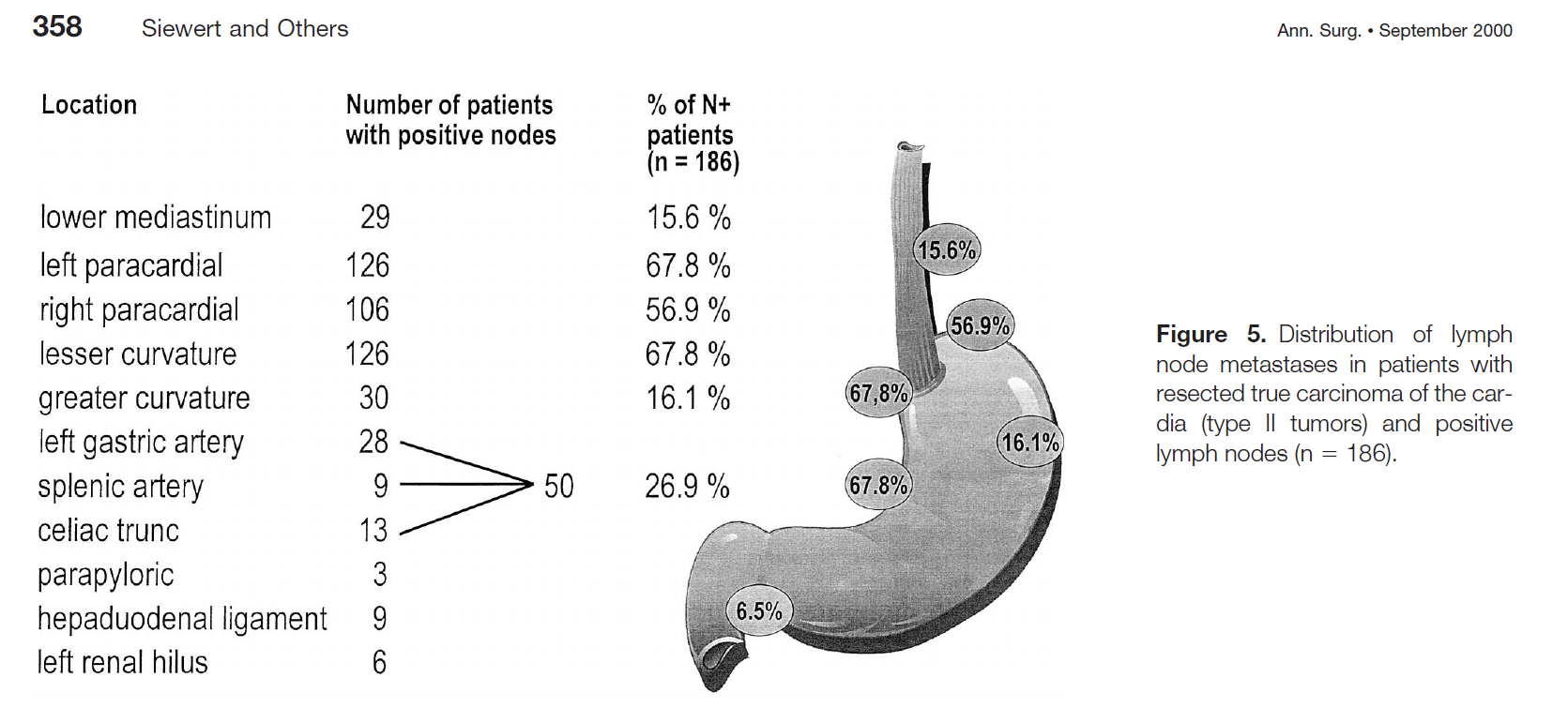 [Speaker Notes: My objectives today include the following]
Introduction
Adenocarcinoma of the Esophagogastric Junction
Results of Surgical Therapy Based on Anatomical/Topographic Classification in 1,002 Consecutive Patients
Siewert, Feith, Werner, SteinAnn Surg. 2000 Sep;232(3):353-61
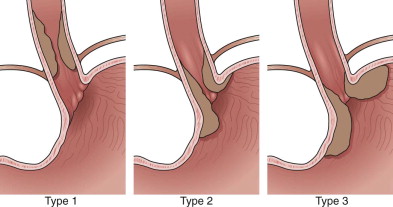 Type I
Esophagectomy
Type II / III
Extended gastrectomy
Postoperative mortality highest for esophagectomy
Surgical approach did not influence survival
[Speaker Notes: IMAGE
Diagnosis and Staging of Esophageal Carcinoma
Clinical Gastrointestinal Endoscopy.
Penman, Ian D.; Church, Nicholas I.. Published January 1, 2012. Pages 305-320. © 2012.]
Should Gastric Cardia Cancers Be Treated with Esophagectomy or Total Gastrectomy:A Comprehensive Analysis of 4,996 NSQIP/SEER Patients
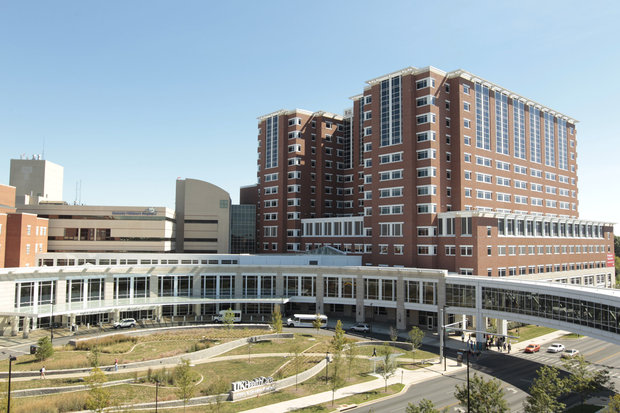 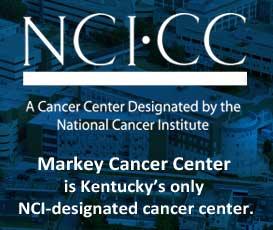 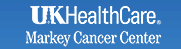 Jeremiah T. Martin, MBBCh, FRCSI, FACS 
Angela Mahan, MD Joseph B. Zwischenberger, MD, FACS Patrick C. McGrath, MD, FACS Ching-Wei D. Tzeng, MD
Southern Surgical Association December 2014
Department of Surgery The University of Kentucky, Lexington, Kentucky
Results - NSQIP
Conclusions
Choice of operation for Siewert II Gastric Cardia CancerEsophagectomy vs Total Gastrectomy

Tumor anatomy (proximal / distal extent)
Surgeon and Hospital M/M Rate
Cancer Center MMT completion rate
Workup and Deciding Surgical Approach
Tumor board with both Thoracic and Abdominal Surgeons
CT C/A/P– gastric distention protocol
Repeat endoscopy (if referred from outside) to identify true location of tumor
Use EUS if needed to identify proximal/distal extent
Staging laparoscopy with peritoneal washings
Decide intended surgical approach after neoadjuvant therapy
Lymphadenectomy: E vs. TG
For Siewert II (true GCC), highest yield LND would be para-esoph, peri-cardial, lesser curve, and left gastric
But LN’s also along greater curve (D1) and splenic artery (D2)
Esoph: misses the greater curve (preserved as conduit) and no splenic artery LND
Total Gastrectomy: misses chest LN

Our bias for GCC: combined approach using MIS technology – R VATS esoph mobilization (to get chest LN) plus extended TG (e.g. total gastrectomy + 6-8cm of esophagus)
OR
R VATS mobilization of esophagus and dissection of LN
Extended gastrectomy with R-Y E-J
Extended regional LND (distal esoph + modified D2)
[Speaker Notes: My objectives today include the following]
Pathology Picture
[Speaker Notes: My objectives today include the following]
Pathology Picture
Residual Primary
[Speaker Notes: My objectives today include the following]
Pathology
- RESIDUAL INVASIVE ADENOCARCINOMA (STATUS POST CHEMOTHERAPY AND
RADIATION) WITH EXTENSION INTO THE SUBSEROSAL SOFT TISSUE [yPT3, pN0].
  - MARGINS FREE OF TUMOR
  - PERINEURAL INVASION IDENTIFIED.
  - NO VIABLE TUMOR SEEN IN 20 PERIGASTRIC LYMPH NODES (0/20)
, CELIAC, EXCISION (F): NO TUMOR SEEN IN SIX LYMPH NODES (0/6).

total 0/27 LN – good lymph node sampling from chest to pylorus
[Speaker Notes: My objectives today include the following]
53 y/o WF with 6 month history of N&V,  epigastric fullness and 30lb wt loss
Endoscopy – large mass like lesion distal antrum, circumferential, significant necrosis
Biopsy – inflammation, necrosis
Flow cytometry done to r/o lymphoma however cytology from that suggested signet ring cells and OSH rendered dx of PD Gastric Cancer
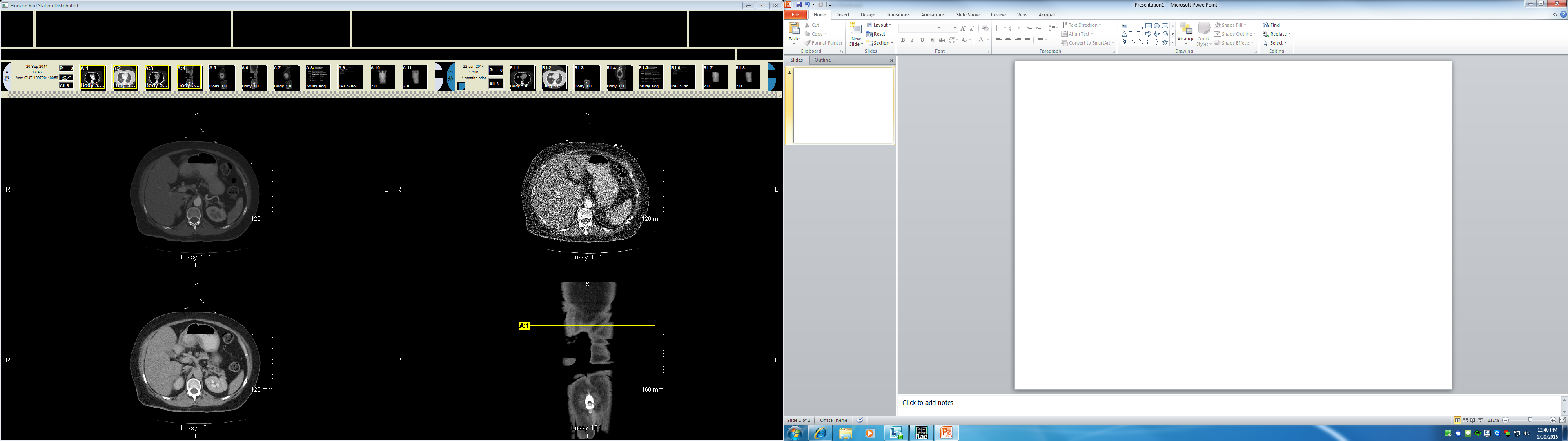 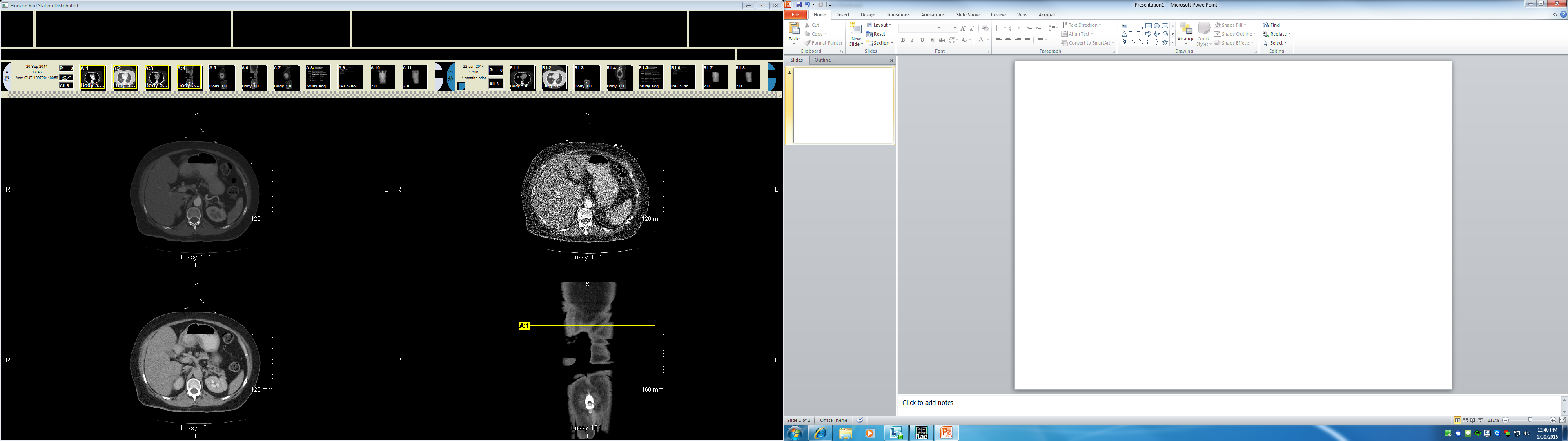 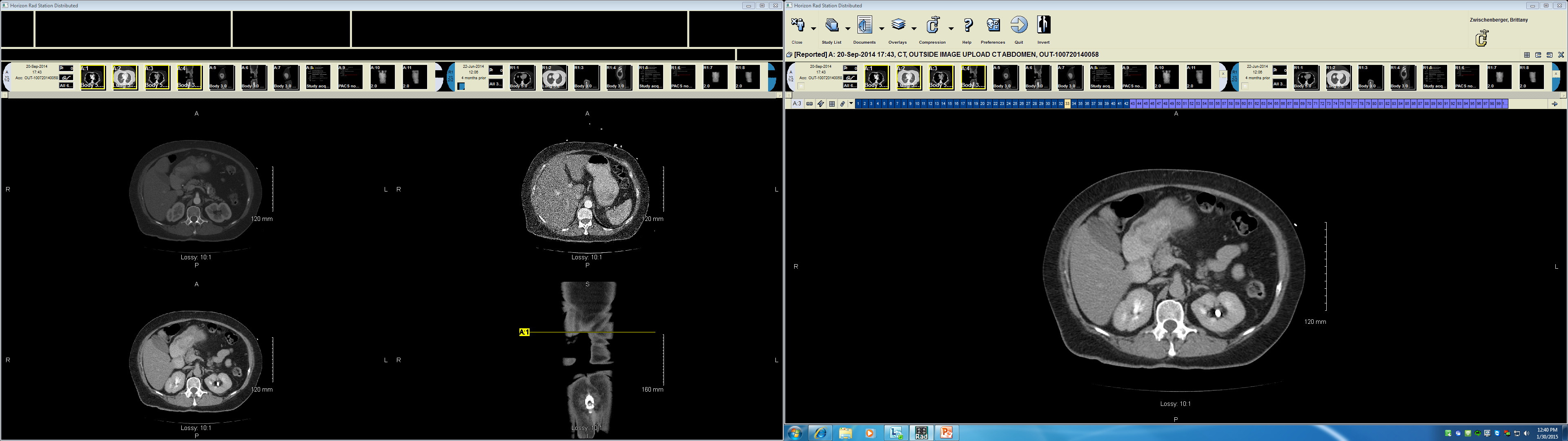 Multidisciplinary Review
Pathology review of OSH slides at UK could not confirm dx of malignancy
Repeat endoscopy and bx again revealed only inflammation/necrosis
Subtotal Gastrectomy
Pathology
Peptic ulcer with involvement of muscularis propria
Breast Cancer during Pregnancy
Breast Cancer during Pregnancy
VW 25 y/o WF presents 15 weeks pregnant with breast mass RUOQ
Core needle bx: PD invasive ductal CA
Breast Cancer during Pregnancy
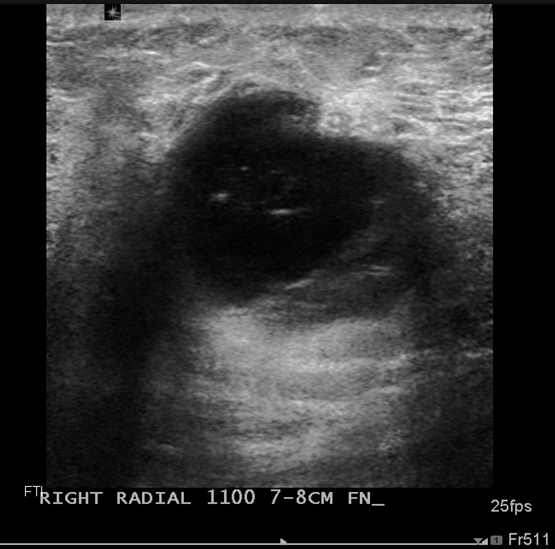 Breast Cancer during Pregnancy
Lumpectomy/SLN biopsy/port placement (2nd trimester)
3 cm invasive PD ductal CA, node negative, margins clear
ER - , PR - , Her2 +++
Chemotherapy: AC x 4 (q 3 weeks)
Delivered healthy baby 34 weeks
Adjuvant radiation therapy
Herceptin post-partum -  1 yr
Breast Cancer during Pregnancy
44 yo WF presents with mammographic architectural distortion
Well differentiated inv ductal ca with lobular features
ER/PR +, Her2 neg
US of axilla negative
Dense breast tissue with findings worrisome for multifocal disease
Recommend MRI
Breast Cancer during Pregnancy
Pregnancy test prior to MRI +
Pt desires pregnancy
High risk for miscarriage
Pt elected to have total mx + sln bx in beginning of 2nd trimester
T1N0 multifocal WD inv ductal CA
Tamoxifen after delivery
NCCN- 2nd trimester
Mastectomy or BCS + axillary staging 


Neo/Adjuvant chemo
+/- radiation post partum
+/- endocrine therapy post partum
Breast Cancer during Pregnancy
Majority poorly differentiated, late stage
W/U
MMG ok
MRI avoided in 1st trimester
Gadolinium contrast contraindicated
Breast Cancer during Pregnancy
No chemo in 1st trimester
Ok for chemo in 2nd, 3rd trimester
No radiation during pregnancy
No blue dye, ok for radiolabeled sulfur colloid
No Herceptin
OK for mastectomy + Ax staging any trimester but prefer 2/3
OK for BCS + Ax staging 2/3 with XRT post partum
Neoadjuvant Endocrine Therapy in Breast Cancer
69 y/o W/F presents with 10 year hx of breast mass and axillary masses
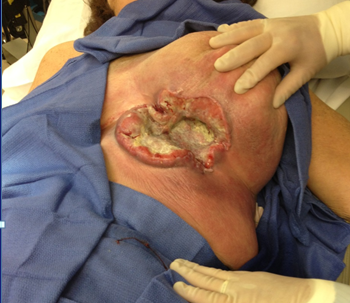 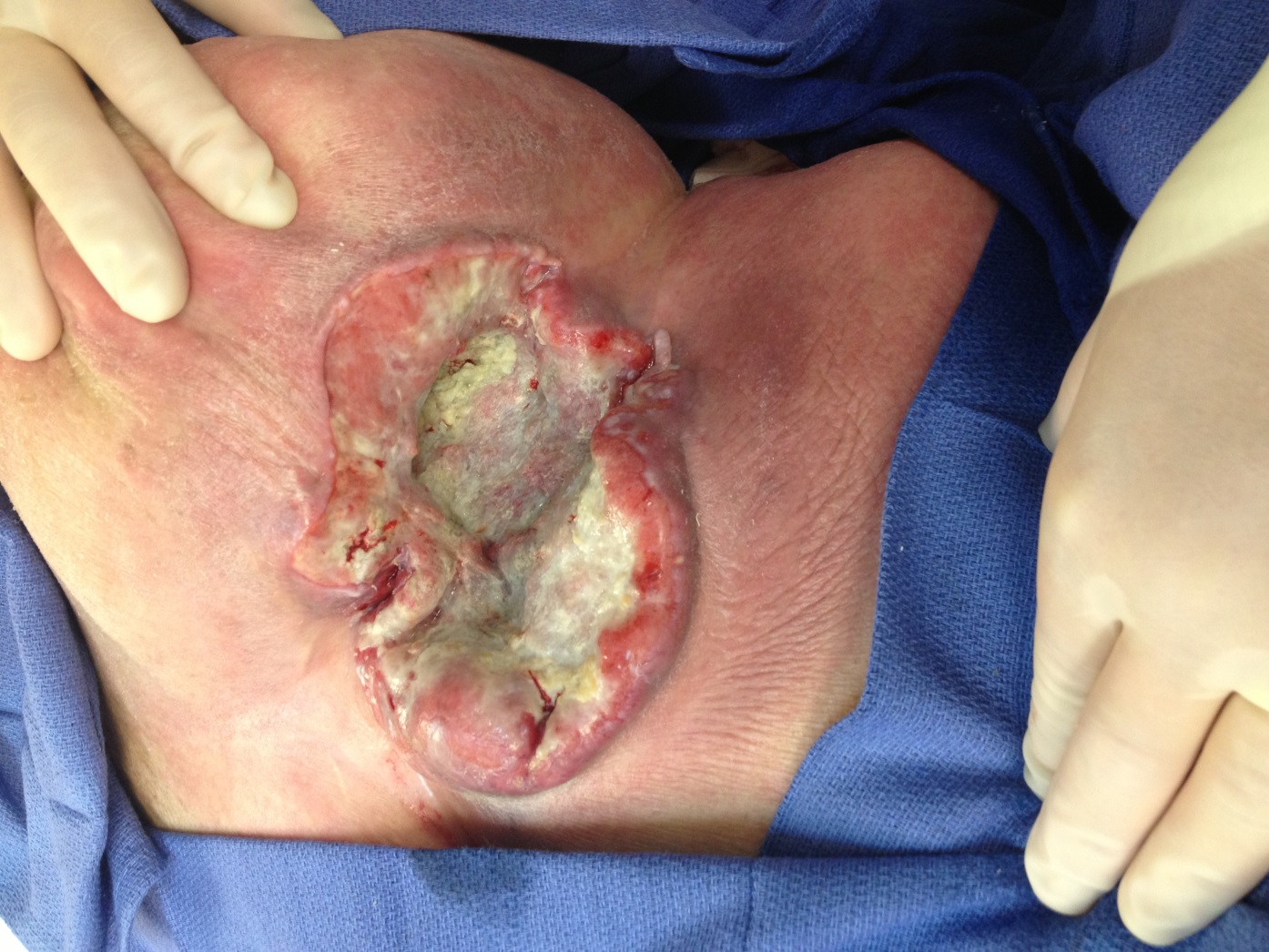 Neoadjuvant Endocrine Therapy
MWD invasive ductal carcinoma
Strongly ER/PR +
Clinically positive nodes
No evidence of distant mets
Debrided wound
Started Aromatase Inhibitor x 8 months
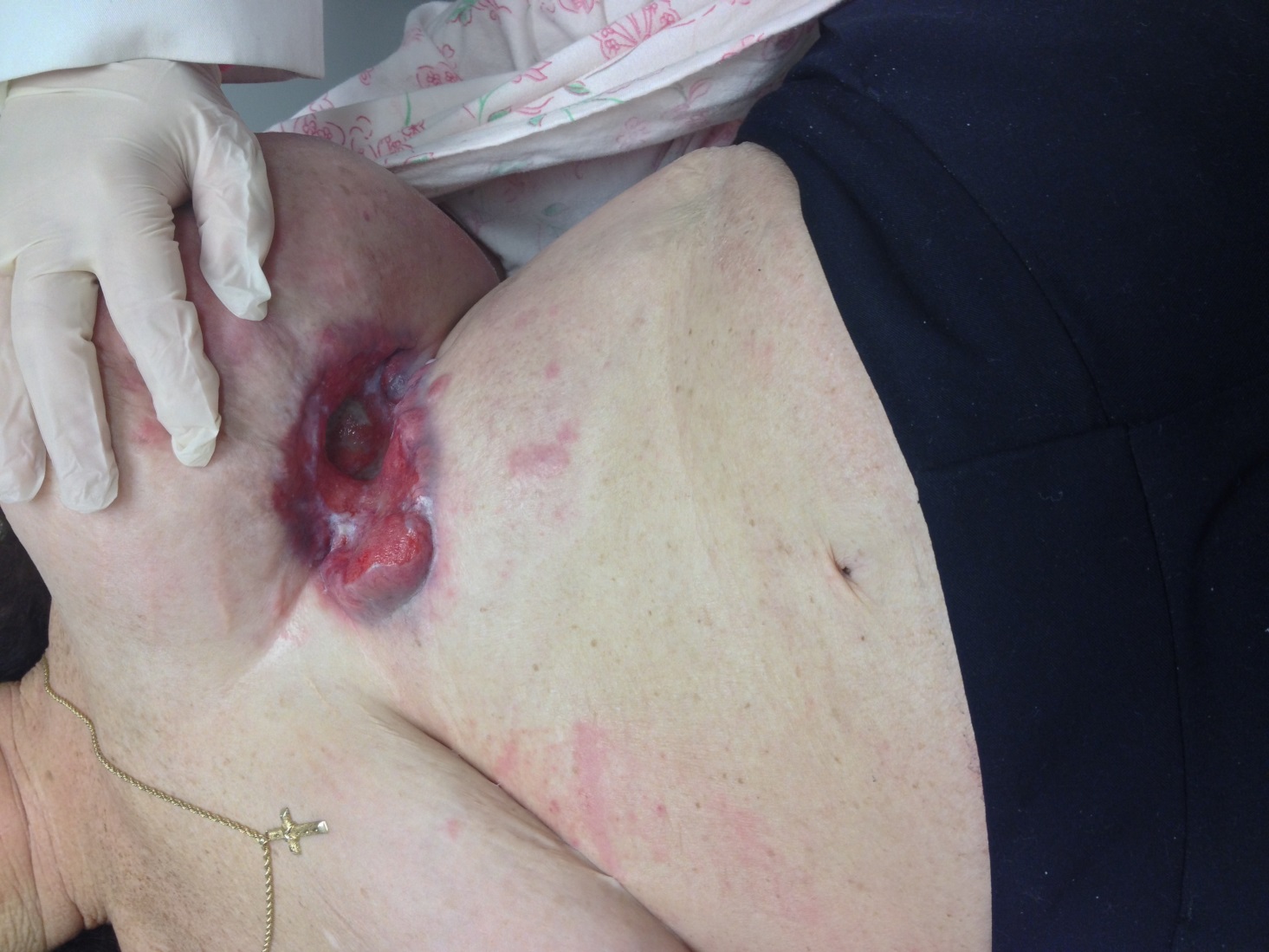 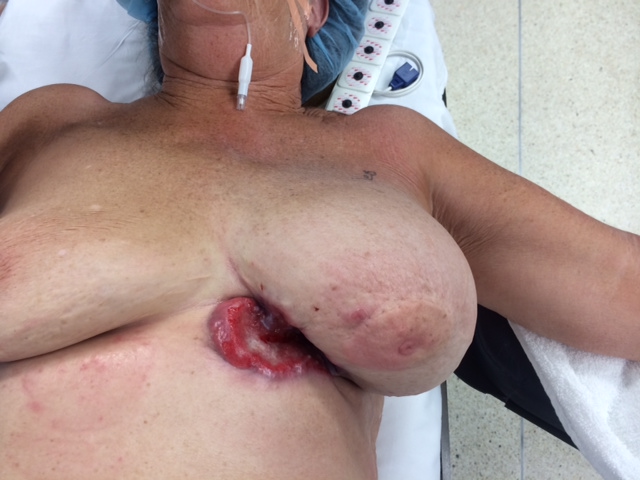 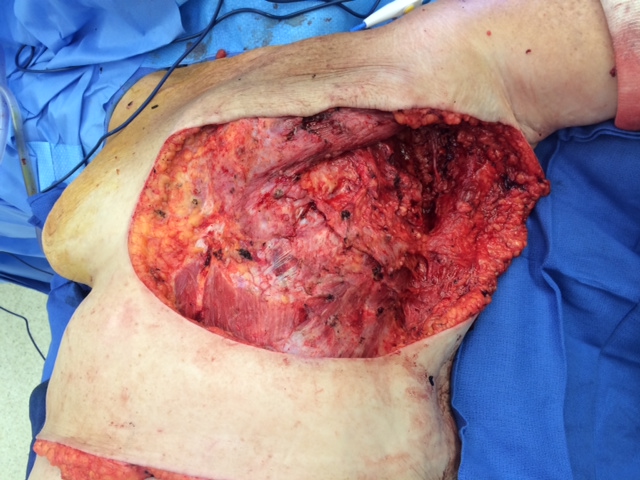 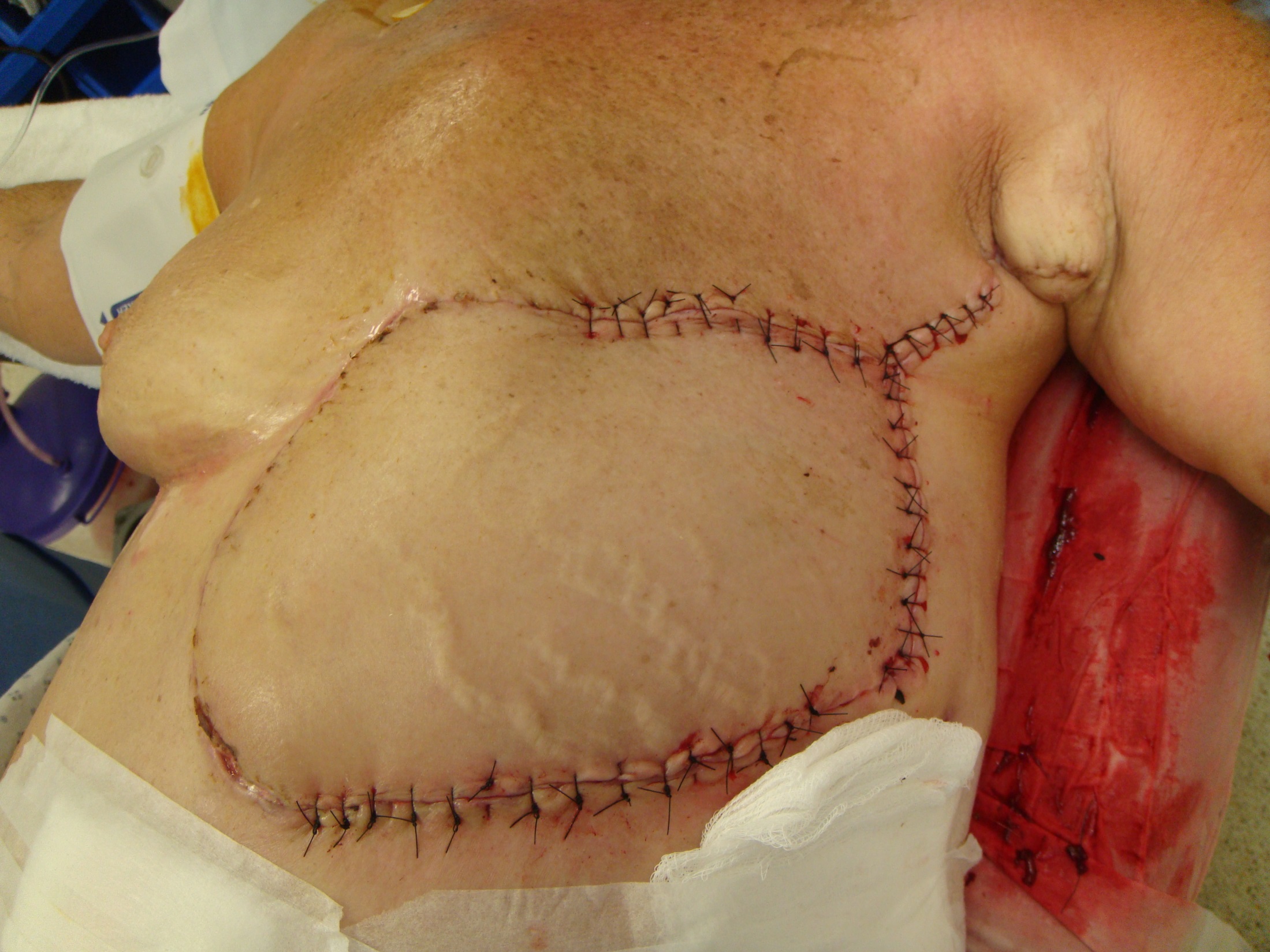 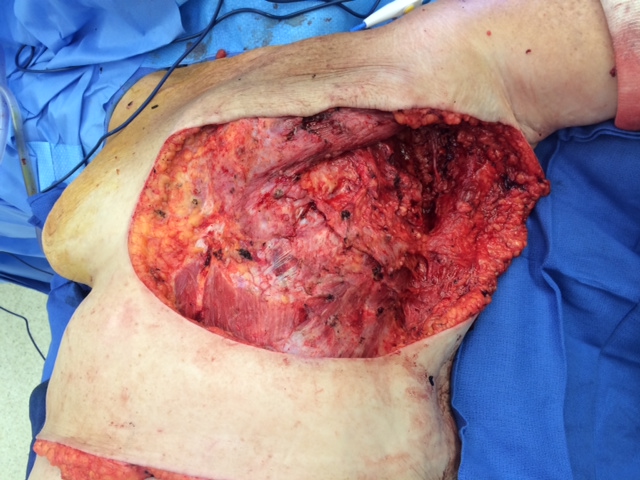 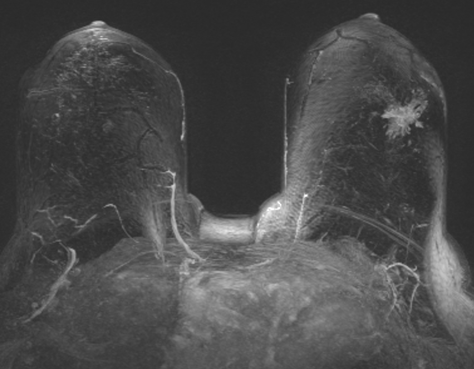 Neoadjuvant Endocrine Therapy
Effective strategy for management of locally advanced ER+ tumors
pCR rare
Downstage tumors and increase rates of breast-conservation therapy
Aromatase Inhibitors superior to Tamoxifen
Ki-67 useful tool for assessing clinical benefit
Treatment of at least 6 months most beneficial